AGRONet Business Internet Banking
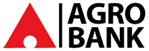 Change the “Login with your Secure Pass” to a “check box with Secure Pass wording”



To remove the picture  or keep it?
Agrobank to provide and confirm the picture
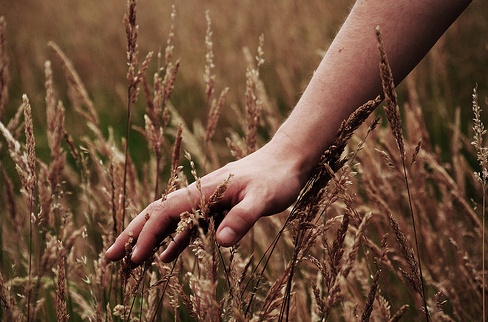 Secure Pass
NEED HELP?
1 300 88 2476
WELCOME
Do you need to include the ATM operation hours information?
I WANT TO PERFORM
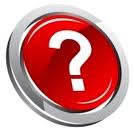 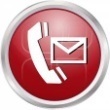 Enter your username
1st Time Login
Reset Password
Activate Secure Pass
Login
Enter your password
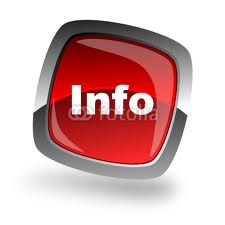 If needed the Agronet Demo, 
it will be available for HTML format
To locate under the Activate Secure Pass
Internet Banking Operation Hours
4.00am – 12.00am

Banking Operation Hours
9.00am – 4.30pm
Login with your 
Secure Pass
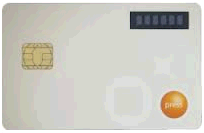 This is link to Agrobank facebook:https://www.facebook.com/Agrobank
DO NOT login via email link. Find out more.
It will available for 3 buttons
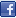 This is link to Agrobank twitter: pls provide the link
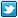 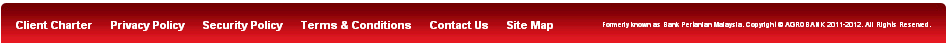 1. If no FD or Loan account. It will display blank but the Primary FD/Loan Account Balance Title will be shown.
2. Only display any 1 of the CASA/FD/Loan account.
Concern/Highlight:
Since this information require get from Host system, it will cause slowness respond issue and we can not assess now of the slowness respond time due to
we do not has the host integration format
 no mock up data for testing 
If this is required, a test need to carry out and the test environment  (host integration , data) require to be similar to the actual system environment.
Suggestion:
To replace the Executive Summary by Company Information?
AGRONet Business Internet Banking
Display the Approver outstanding list.
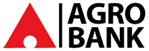 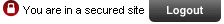 Link to Authorization List
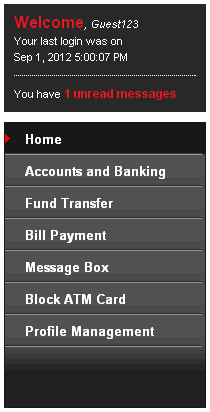 EXECUTIVE SUMMARY

 Primary Account Balance

 Agro Perdana – I		| RM1,500,000.00
5
Authorization List
AGRONet TRANSACTION STATUS

 Pending Approver
Click “More” button, it will display the detail information of the online Transaction history as per print receipt information and format.
More
Primary FD Account Balance

 FRIA – I (KLMain)		| RM    500,000.00
Your last 3 AGRONet Transaction

 New 3rd Party Account Transfer	|  RM 1,500,000.00
 Shaiful Azwan Adnan


 Bulk Transfer		|  RM    750,000.00
 Ref. No: BT2345678

  
 eFD Placement		|  RM    750,000.00
 Group Acc. Number: 5-1234-5678
 Acc. Number: 5-9876-5432
More
Primary Financing (Loan) Account Balance

 Hartani – I		| RM    450,000.00
More
More
Click “More” button, it will link to Accounts and Banking page
This is just a Title without click to any link
LATEST PROMOTION | ANNOUNCEMENT
          
            3.75% Fund for Food. Find out more. [HOT!]
Maximum is 3 items listed in this page.
The 4 items onward will be go to “More News & promotion”?
If only 2 items, the More News & promotion still display or disappear?
2.75% p.a for Agro Muda-i. Find out more.
This will link to Agrobank Home page OR more promotion/announcement items ?
Agrobank introduced VISA Debit Card-i. Find out more.
More news & promotion
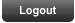 NEED HELP?
1 300 88 2476
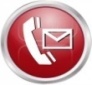 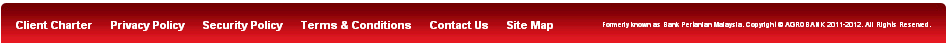 Another “Logout” button